Grado
2do
Pre-evaluación Trimestre 3
Instrucciones del maestro
Pasos secuenciales hacia el dominio de los estándares
Lectura
12 Preguntas de selección múltiple 
  1 Respuesta construida
Investigación
  3 Respuestas construida 
Escritura
  1 Composición completa (Tarea de rendimiento)
  1 Escrito breve
  1 Escribir para revisar 
Escritura con lenguaje integrado
  1 Lenguaje/Vocabulario
  1 Editar/Clarificar
Tarea de rendimiento al nivel de grado
2do
Trimestre 3 
Pre-evaluación
Nota:  Puede haber más de un estándar por objetivo.  Los estándares pueden tener diferentes DOK por objetivo. Sólo se listaron los estándares evaluados.
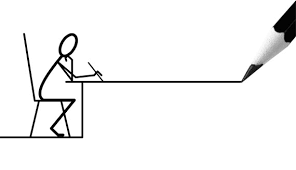 actividades Las para la tarea de rendimiento en las clases de K − 6 fueron escritas por :                                                                                                                                                                                                                                                                                                                                                                                                                                                                                                                                                                                                                                                                                                                                                                                                                                                                                                                                                                                                                                                                                                                                                                                                                                                                                                                                                                                                                                                                                                                                                                                                                                                                                                                                                                                                                                                                                                                                                                                                                                                                                                                                                                                                                                                                                                                                                                                                                                                                                                                                                                                                                                                                                                                                                                                                                                                                                                                                                                                                                                                                                                                                              Jamie Lentz, Gina McLain, Hayley Heider, Anna Wooley, Gretchen Erlandsen, Deborah Deplanche, Connie Briceno, Judy Ramer, Carrie Ellis, Sandra Maines, Renae Iversen, Anne Berg, Aliceson Brandt and Ko Kagawa.
3
Opcional: Tarea de rendimiento
Trasfondo
Esta es una pre-evaluación para medir la tarea de escribir un texto narrativo. Las composiciones completas son siempre parte de una tarea de rendimiento. Una  tarea de rendimiento completa tendría: 

Parte 1
Actividad para toda la clase (30 minutos) 
La actividad debe incluir  (actividad de grupo):
…lenguaje y vocabulario que los estudiantes puedan encontrar en los pasajes que no conozcan. Esta actividad podría incluir una búsqueda por Internet o leer en voz alta acerca de los ciclos de vida que no estén pre-enseñando manera directa ninguna parte de la evaluación. 

(35 minutos – trabajo independiente)
Pasajes o cualquier otra fuente de lectura 
3 preguntas de investigación 
Podrían haber otras preguntas de respuestas construidas.
Parte 2
Una composición narrativa (70 minutos)

Los estudiantes deben tener acceso a recursos para revisar la ortografía, pero no para revisar la gramática. Los estudiantes pueden hacer referencia a sus pasajes, notas, las 3 preguntas de investigación y cualquier otra pregunta de respuesta construida, tantas veces como lo deseen. 

Instrucciones
30 minutos
Es posible que desee tener una actividad de 30 minutos para toda la clase. El propósito de una actividad PT (Performance Task - Tarea de Rendimiento) es asegurar que todos los estudiantes estén familiarizados con los conceptos del tema, y que conocen y entienden los términos clave (vocabulario) que están en el nivel más alto de su nivel de grado (palabras que normalmente no saben o que no son familiares dentro de su trasfondo o cultura). ¡La actividad en el salón NO pre enseña ningún contenido a ser evaluado!
35 minutos
Los estudiantes leen los pasajes independientemente.  Si tiene estudiantes que no pueden leer los pasajes, usted puede leerlos para ellos, pero por favor tome nota de los acomodos.  Recuerde a los estudiantes tomar notas mientras leen.  Durante la evaluación real de SBAC, a los estudiantes se les permite conservar sus notas como una referencia.  
Los estudiantes contestan las 3 preguntas de investigación o cualquier otra pregunta de respuesta construida.  Los estudiantes deben hacer referencia a sus contestaciones cuando estén escribiendo la pieza completa narrativa.  
15 minutos de receso
70 minutos
Los estudiantes escriben una composición completa (pieza narrativa).

Calificación
Se provee una rúbrica narrativa.  Los estudiantes reciben 3 puntajes:

Organización y propósito
Evidencia y elaboración
Convenciones
4
La búsqueda de hechos
Tarea de rendimiento: Actividad de la clase

Esta pre-actividad para la clase sigue el diseño general de elementos contextuales, recursos, objetivos de aprendizaje, términos clave y propósito [http://oaksportal.org/resources/]. La actividad fue escrita por Gretchen Erlandsen and Anna Wooley.

La actividad en el salón de clase introduce a los estudiantes al contexto de una tarea de rendimiento, para que no estén en desventaja al demostrar las destrezas que la tarea intenta evaluar. 

Los elementos contextuales incluyen:

Un entendimiento del escenario/ambiente o de la situación en la que se sitúa la tarea. 
2.    Conceptos potencialmente desconocidos que están asociados al escenario/ambiente.
3.    Términos clave o vocabulario que los estudiantes necesitarán entender con el fin de participar de manera significativa y completar la tarea de rendimiento.

Con la actividad en el salón de clase también se pretende generar el interés de los estudiantes hacia una mayor exploración de la idea clave (las ideas claves). La actividad debe ser fácil de implementar con instrucciones claras. 

Por favor, lea toda la actividad antes de comenzarla con los estudiantes,  para asegurar que se complete con antelación cualquier preparación en el salón. A lo largo de la actividad, se permite pausar y preguntar a los estudiantes si tienen preguntas.

Recursos necesarios:

El articulo World Book Kids: http://www.worldbookonline.com/kids/home#article/ar831491
Versión en español: http://www.worldbookonline.com/eeh/article?id=ar831491&st=sapo

Los estudiantes necesitarán una copia impresa del artículo
Marcadores para cada estudiante
Papel
Lápices

Metas de aprendizaje:

Los estudiantes podrán leer con cuidado y citar información de un texto informativo para utilizar en su  narrativa.

Los estudiantes entenderán los términos clave:
Nota: Las definiciones que se proporcionan aquí son para la conveniencia de los facilitadores. Se espera que los estudiantes entiendan estos términos clave en el contexto de la tarea, no que se memoricen las definiciones.

Citar
Hechos importantes

Objetivo: La meta del facilitador es de demostrar a los estudiantes cómo encontrar hechos importantes y cómo citarlos.

*Los facilitadores pueden decidir si quieren mostrar materiales complementarios utilizando un proyector o una computadora/Smartboard, o si quieren hacer copias y entregarlas a los estudiantes.
Rev. Control:  07/01/2015 HSD – OSP and Susan Richmond
La búsqueda de hechos continuación…

El facilitador dice:  Piensa en lo que sabes acerca de las ranas y los sapos. Comparte  tus ideas con tu compañero.

Posibles respuestas de los  estudiantes:
Las ranas comienzan como renacuajos.
Lo sapos son grandes.
Los sapos tienen verrugas.
Las ranas pueden saltar.

El facilitador dice: Hoy vamos a leer un articulo informativo  acerca de las ranas y los sapos.  Encontraremos  y subrayaremos hechos importantes sobre los sapos  solamente, , que pudiéramos utilizar en una narrativa. Lo primero que haremos es ver el articulo y leerlo por completo una vez antes de subrayar algo.

Pregunta de discusión: ¿Por qué es importante leer el artículo por completo una vez antes de buscar y subrayar los hechos?

Permita que los estudiantes compartan sus ideas en parejas.

Posibles respuestas de los estudiantes:
Para saber de que se trata el artículo.
Ayudarnos  a entender a las ranas.
Para poder aprender cosas nuevas.

[El facilitador tal vez necesite guiar la discusión]

EL facilitador dice: [Distribuya el artículo a los estudiantes  y ponga una copia  en el ELMO o  Smart Board] 
[Lea el artículo por completo una vez mientras  los estudiantes siguen la lectura]

El facilitador dice: ¿Cómo sabemos si ciertos hechos del  artículo son importantes y deberían ser subrayados?

Posibles respuestas de los estudiantes:
Habla de como se ven los sapos.
Nos enseña algo nuevo.
Es importante si ayuda a que la historia tenga sentido.
Suena  genial.

El facilitador dice: Ahora, leeremos el artículo de nuevo. Esta vez vamos  a subrayar información importante a medida que leemos. Recuerda, su tarea es encontrar información importante sobre los sapos. Vamos a leer un párrafo a la vez.
[El facilitador leerá el primer párrafo , pida a los estudiantes que presten atención a los hechos importantes mientras lee.]
6
Pregunta de discusión: ¿Qué hechos  importantes escucharon en este párrafo? ¿Por qué son importantes? [Pida a los estudiantes que compartan sus respuestas con un compañero. Entonces, pida a los estudiantes que compartan sus  ideas en voz alta con la clase.]

Respuestas posibles de los estudiantes: 
Los sapos son anfibios.
Los sapos parecen ranas.
Los sapos no tienen colas.

[Después  de la respuesta de cada estudiante, lleve a cabo una discusión con la clase en cuanto a si piensan que la respuesta del estudiante es un hecho importante o no. Si  están de acuerdo en que lo es, muestre a los estudiantes cómo subrayar esa información. Si no es un hecho importante, explique brevemente porque no y vea si puede utilizar cualquier parte de lo que el estudiante dijo.]

*Repita estos pasos con cada párrafo hasta que haya leído todo el artículo. Si tiene tiempo, puede hacer que los estudiantes lean el ultimo párrafo en pareja y que subrayen por sí solos, y discutan como clase lo que cada pareja de estudiante ha subrayado.

El facilitador dice: Ahora tomaremos la información que hemos subrayado y haremos nuestras propias oraciones que pueden ser utilizadas en nuestra narrativa.

Pregunta de discusión: ¿Por qué es importante crear nuestras propias oraciones en vez de sólo utilizar las oraciones del artículo?

Respuestas posibles de los estudiantes:
¡Eso es robar!
Porque somos  nosotros quienes estamos escribiendo la historia.
Todas nuestras historias serían iguales.
[El facilitador tal vez necesite guiar la discusión.]

[Cada estudiante necesitará papel para escribir y un lápiz.]

Al llegar a este punto, muestre a los estudiantes la manera que su escuela ha escogido citar del texto. Cada escuela puede tener una manera diferente de hacer esto. Puede que sólo tenga tiempo para escribir unas cuantas oraciones, pero debería ser suficiente para que ellos puedan ver el proceso final. 

El facilitador dice: Cuando  terminen con este proceso, tendrán oraciones completas que podrán utilizar en su narrativa.

El facilitador dice: En su tarea de rendimiento, estarán utilizando esta habilidad para localizar y utilizar hechos importantes para escribir su narrativa. El trabajo en grupo que hicieron hoy debe prepararlos para la investigación y el escrito que estarán realizando en su tarea de rendimiento. 

Nota: El facilitador debe recoger las notas de los estudiantes para esta actividad.
7
Materiales complementarios
Artículo de World Book Kids:
http://www.worldbookonline.com/kids/home#article/ar831491

Versión en español:
 http://www.worldbookonline.com/eeh/article?id=ar831491&st=sapo
Ordenar en la Imprenta de HSD…
http://www.hsd.k12.or.us/Departments/PrintShop/WebSubmissionForms.aspx
Instrucciones
Las evaluaciones del HSD para las escuela primarias no son programadas, ni por tiempo. Son una herramienta que proveen información para la toma de decisiones de instrucción. No es la intención de estas evaluaciones que los estudiantes "adivinen y comprueben" las respuestas sólo para terminar una evaluación.Todos los estudiantes deben “progresar hasta" tomar las evaluaciones independientemente, pero muchos necesitarán estrategias que los ayuden a desarrollar académicamente. Si los estudiantes no están leyendo al nivel de grado y no pueden leer el texto, por favor, lea los cuentos a los estudiantes y haga las preguntas. Permita a los estudiantes leer las partes del texto que puedan. Favor de tomar en cuenta el nivel de diferenciación que un estudiante necesita.
Acerca de esta evaluación

Esta evaluación incluye:  Respuestas de selección múltiple, Respuesta construida y una Tarea de Rendimiento.
About this Assessment

This assessment includes:  Selected-Response, Constructed-Response, and a Performance Task.
No hay preguntas/elementos de tecnología (TE). Nota:  Se recomienda enfáticamente que los estudiantes tengan experiencia con los siguientes tipos de tareas, en varios lugares de práctica educativa en línea (internet), ya que éstas no  están en las evaluaciones de primaria del HSD: reordenar texto, seleccionar y cambiar texto, seleccionar texto, seleccionar de un menú desplegable (drop-down).
9
Ejemplo de una Progresión de aprendizaje  para RL.2.1
Las pre-evaluaciones miden los puntos de ajuste que aparecen en morado
CFA
RL.2.2.1 evaluación del estándar a nivel de grado
Pre-evaluación y Progresiones de aprendizaje

Las pre-evaluaciones son particularmente únicas.

Ellas miden el progreso hacia un estándar. 

Diferentes a los CFAs (Common Formative Assessments) que miden el dominio del estándar, las pre-evaluaciones son más como un panorama de las fortalezas  y las deficiencias del estudiante, que miden las destrezas y conceptos que este necesita a lo largo del camino para poder alcanzar el dominio del estándar.
















¿Qué hay de una post evaluación? No existe una post-evaluación estandarizada.
La verdadera medida de cómo los estudiantes están trabajando a lo largo del camino, se evalúa en el salón de clases durante la instrucción y la evaluación formativa. Por esta razón los CFAs no se llaman post evaluaciones. Los CFAs miden el objetivo final, o el dominio del estándar. Sin embargo, sin las pre-evaluaciones, ¿cómo sabríamos en qué enfocar nuestra instrucción a través de cada trimestre?

Progresiones de aprendizaje: son el conjunto pronosticado de destrezas necesarias para poder completar la demanda de la tarea requerida de cada estándar. Las progresiones de aprendizaje fueron alineadas a la matriz Hess Cognitive Rigor Matrix.

Las pre-evaluaciones miden el dominio del estudiante que se indican en los recuadros morados (puntos de ajuste). Estos puntos son tareas que nos permiten ajustar la instrucción basado en el rendimiento. Por ejemplo, si un estudiante tiene dificultades en el primer punto de ajuste en color morado (DOK-1, Cf), el maestro tendrá que regresar a las tareas previas al DOK-1 Cf y desarrollar estratégicamente la  instrucción  para cerrar la brecha, moviéndose continuamente hacia adelante hasta el final de la progresión de aprendizaje.

Hay una lista de cotejo de las Progresiones de aprendizaje en lectura para cada estándar en cada grado, que se puede utilizar para monitorear el progreso. Está disponible en: 

http://sresource.homestead.com/Grade-2.html
Después de haber dado  la pre-evaluación, las progresiones de aprendizaje proporcionan tareas de evaluación por debajo y cerca del nivel del grado a través de cada trimestre.
Comienzo del trimestre
Al final del trimestre
Durante el trimestre
10
Trimestre tres: Progresión de aprendizaje de Lectura de Texto literario  
En esta pre-evaluación se evalúan las casillas indicadas y resaltadas antes del estándar. El estándar como tal se evalúa en el CFA (Common Formative Assessment) al final de cada trimestre.
No evaluado
No evaluado
11
Trimestre dos: Progresión de aprendizaje de Lectura de Texto informativo 
En esta pre-evaluación se evalúan las casillas indicadas y resaltadas antes del estándar. El estándar como tal se evalúa en el CFA (Common Formative Assessment) al final de cada trimestre.
No evaluado
No evaluado
12
Copia del maestro: Esta es una página opcional, para tomar notas de tipo informativo que los estudiantes pueden utilizar cuando están investigando sobre un tema.
1
Instruya a los estudiantes a leer un texto de múltiples párrafos.

Pregunte: ¿De qué trata este texto mayormente? Explique que este es el tema principal del texto.  Pida a los estudiantes que compartan cómo ellos saben de qué trata el texto mayormente. 
 
Pida a los estudiantes que escriban el tema principal del texto.
Nota:  El tema se refiere a todo el texto resumido en una palabra o frase.
Explique: Un enfoque específico es lo que el párrafo está diciendo sobre el tema.  Los detalles clave nos ayudan a encontrar el enfoque específico de los párrafos.  

Ejemplo:  Si el tema principal es PERROS,
algunos detalles clave de un párrafo podrían ser…

al perro le gusta jugar a buscar cosas.
    al perro le gusta jugar con la pelota.

El enfoque específico  de este párrafo podría ser…  cosas que a los perros les gusta hacer, o que los perros son juguetones.

Los estudiantes deben ser capaces de identificar el enfoque específio en dos o más párrafos del texto.
2
Recuerde que los estudiantes necesitarán una hoja para tomar notas por cada texto.  Esto es solo para el texto informativo.  También puede utilizar un organizador gráfico de su elección que enfatice el vocabulario estándar: 

Tema principal           (RI.2.2)
Detalles clave             (RI.2.1)
Enfoque especifico    (RI.2.2)
Determinando textos a nivel de grado

El nivel de grado de un texto se determina utilizando una combinación tanto de las nuevas escalas cuantitativas como de las medidas cualitativas de los CCSS.

Ejemplo:  Si el grado equivalente de un texto es 6.8 y tiene una medida lexile de 970, los datos cuantitativos muestran que la ubicación debe ser entre los grados  4 y 8.









Cuatro medidas cualitativas pueden examinarse desde la banda inferior de 4to grado  hasta la banda superior de 8vo grado para determinar la legibilidad a nivel de grado.















La combinación de la escala cuantitativa y las medidas cualitativas, para este texto en particular, muestra que el mejor nivel de legibilidad para este texto sería 6to grado.
Para ver más detalles sobre cada una de las medidas cualitativas, favor de ir a la diapositiva 6 de:
 http://www.corestandards.org/assets/Appendix_A.pdf
15
Rev. Control:  07/01/2015 – OSP and  S. Richmond
Grados K - 2: Rúbrica genérica de 4 puntos para un Escrito narrativo
16
Estándares ELP de K – 2do organizados por Modalidad
Esta tarea de rendimiento se basa en la escritura. Como una opción, si desea dar seguimiento al crecimiento ELP como un segundo objetivo, los maestros pueden optar por evaluar ELP estándar 4 porque se alinea con esta tarea de rendimiento específica. La composición completa de su estudiante puede ser analizada para identificar los niveles de dominio lingüístico en inglés. Es evidente que los estudiantes estarán navegando a través de las modalidades para llegar al producto final. Sin embargo, es importante tener en mente qué está evaluando el escrito de opinión total de la tarea de rendimiento y cuán profundamente el estudiante entiende el contenido de la clase y el lenguaje. La meta de crecimiento ELP es proporcionar “la enseñanza escalonada justa" para que los estudiantes demuestren su comprensión a fin de que pasen de un nivel de competencia al siguiente.
Oregon ELP Standards Aligned with Performance Task, 2014; Arcema Tovar
# total correcto:
Clave del puntaje:
1
= Emergiendo
0 - 4
= En desarrollo
5 - 7
2
8 - 10
3
= Competente
11 - 12
4
= Ejemplar
19
20
21
22
23
Tarea de Rendimiento:
Vas a escribir un cuento narrativo. Esto significa que tiene un principio, un medio y un final. Esto es un cuento imaginario. En tu cuento escribirás sobre un personaje que va a ir a una excursión para aprender de los árboles de secuoya roja.  Utilizarás detalles de los textos que leíste para ayudarte a escribir tu cuento. Luego, hablarás de lo siguiente:

¿cuál es el escenario? ¿Quién es el personaje?
¿Qué sucedió a lo largo del camino?
¿Qué vio, escuchó y sintió el personaje?
¿Qué aprendió el personaje sobre los árboles de secuoya roja, en su paseo?



Hola, mi nombre es Marv. Estoy en segundo grado y ¿adivinen qué? ¡Vamos de excursión! Toda la familia. Primero vamos a empacar nuestras maletas. ¿A dónde vamos? Vamos a California para ver secuoyas rojas. Vamos a aprender mucho acerca de ellas. Estoy tan emocionado de aprender más acerca de estos árboles gigantescos y altos. Te contaré todo sobre lo que vea.



Manejamos y manejamos en nuestro carro hasta que llegamos a California. Después de que llegamos, lo primero que dije fue –¡Quiero ver las secuoyas rojas! Luego fuimos a un gran bosque. Teníamos puestas nuestras botas de caminata, y caminamos y caminamos en el bosque. Yo grité,  –¡Oh Dios mío! –cuando vi mi primera secuoya roja. ¡Era más grande que nuestro coche! Todos tocamos su corteza áspera y parecíamos pequeñas hormigas al lado del árbol  ¡Así de enorme era!  !Era tan alto que no podía ver el final del mismo! También, a medida que nos acercábamos a la playa vimos estas pequeñas aves marinas. Papá dijo que son llamadas mérgulos y ponen huevos sólo en las secuoyas rojas. ¡Tuvimos suerte de verlos! ¿Sabía usted que las secuoyas rojas comienzan como una pequeña semillita al igual que todas las plantas, pero crecen hasta ser los árboles más grandes y bonitos.  ¡Algunos tienen cientos de años!


Finalmente, llegó el momento de volver a casa. Me entristeció tener que irme, pero feliz de decir a todos mis amigos lo que vi y aprendí. Todos nos subimos al coche. Teníamos un montón de fotografías de nosotros y las secuoyas rojas. Fue genial. Me quedé dormido en el largo viaje a casa. Después, todos nos bajamos del coche y ayudamos a desempacar, y ¡llamé a mi mejor amigo para contarle todo acerca de mi viaje!
Atrae al lector y establece el argumento
Las convenciones de gramática y mecánica se utilizan apropiadamente en todo momento.  Los diálogos están en las etapas iniciales.
Las palabras de transición mueven el cuento en el orden de los acontecimientos.
Utiliza vocabulario temático de los textos
Elabora con detalles y diálogos concretos y sensoriales.
Tiene una conclusión clara y lógica.
24
Pre-evaluación Trimestre 3
Clave/Puntos para las respuestas de selección múltiple
25
2do
Grado
Copia del estudiante
Pre-evaluación  Trimestre 3

Nombre_________________
Instrucciones:
Lee cada cuento.
Luego, contesta las preguntas acerca del cuento.
Instrucciones para el estudiante:  (2 partes)

Parte 1 :
Leerás varios artículos literarios e informativos sobre los árboles de secuoya roja y de secuoya gigante.

Lee todos los artículos.

Toma notas sobre los artículos.

Contesta las preguntas.
27
Equivalencia de grado: 2.4
Escala Lexile: 590
Basado en la versión original en inglés
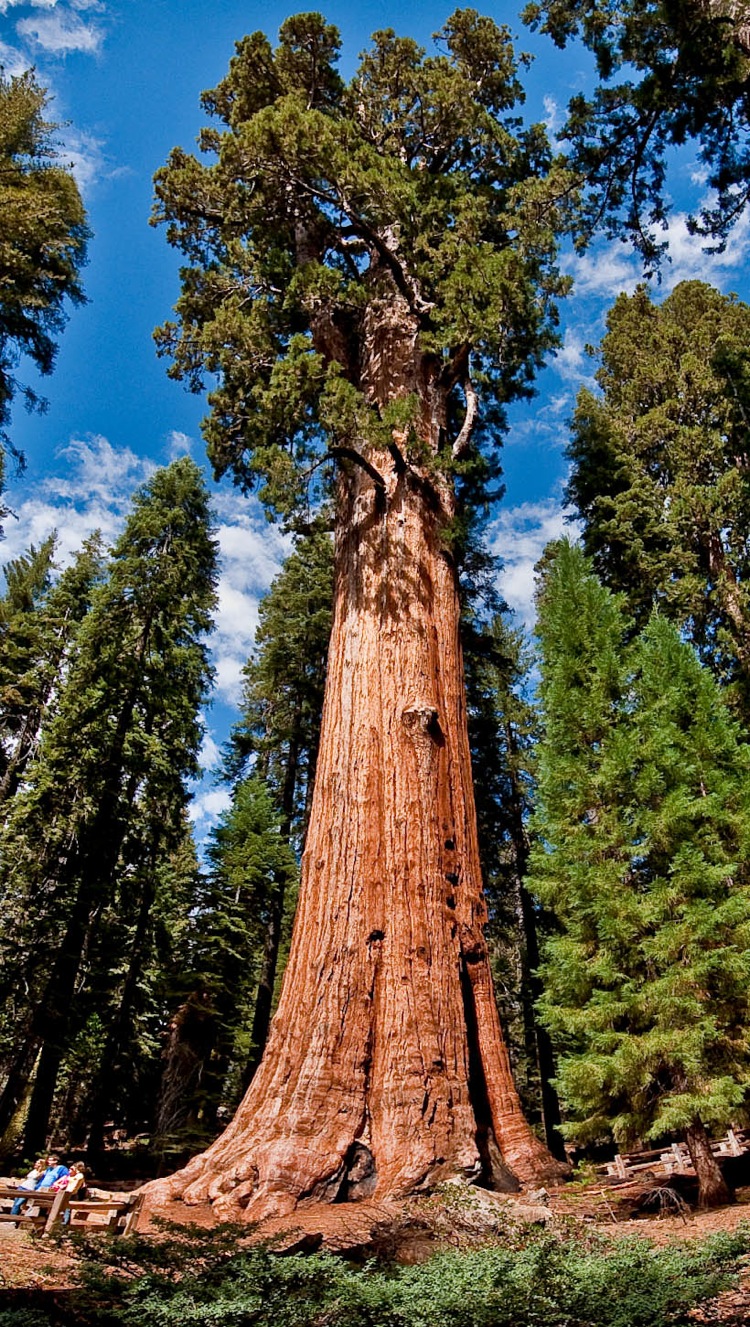 La pequeña semilla valiente 
Recontado por: Lane Roberts
 
Había una vez cuatro semillas de secuoya roja (redwoods) que eran buenas amigas. Un día el viento sopló y las llevó a una nueva parte del bosque. Las semillas se escondieron debajo de la tierra. Ellas  esperaban convertirse en hermosos árboles de secuoya roja (redwoods).

Un día unas ardillas estaban jugando cerca de las semillas. Cuándo la primera semilla empezó a crecer,  una de las ardillas le lanzó una piedra. Ellas lanzaron tantas piedras que la semilla casi se partió en dos. La primera semilla le contó a las otras semillas. Las otras semillas dijeron que iban a esperar a que las ardillas se fueran  antes de tratar de empezar  a crecer.

La primera semilla no quería esperar e intentó crecer una vez más.  Fue golpeada por las piedras y se dobló. Las otras semillas dijeron— ¡Deja de tratar de crecer! Pero la pequeña semilla no dejó de intentarlo. Cada vez que intentaba crecer, las ardillas le tiraban piedras.  

Sin embargo, esto hizo que la semilla se esforzara aún más por crecer. Por mucho tiempo la pequeña semilla fue golpeada por las rocas. Una y otra vez, la pequeña semilla se doblaba.

Entonces, un día fue golpeada por una piedra, ¡y no se dobló! Cada vez que había sido golpeada por una piedra se había hecho más fuerte. El tronco de la semilla se había hecho bien fuerte.  Ella se quedó en el bosque y creció y creció y creció. Se convirtió en el árbol de secuoya roja (redwood) más grande y bello en el bosque. 

Las otras semillas aún están bajo el suelo en algún lugar del bosque. Ellas nunca intentaron salir y nunca crecieron.
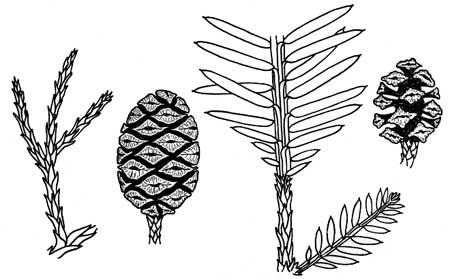 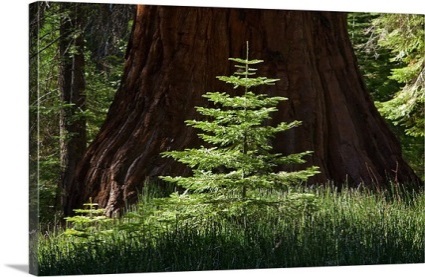 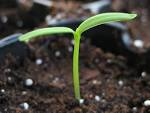 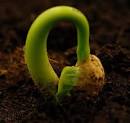 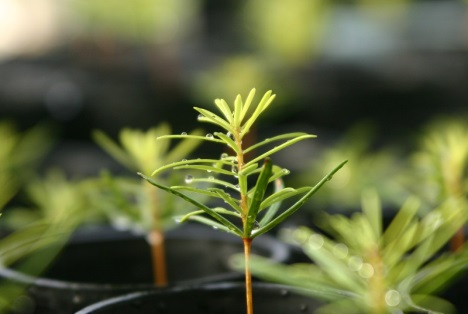 28
Equivalencia de grado: 3.2
Escala Lexile: 680
Basado en la versión original en inglés
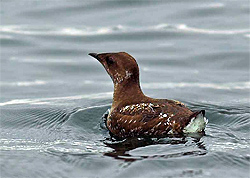 Dos pequeñas aves marinas
Elizabeth Yeo

Dos mérgulos vivían en un bosque de Oregón cerca del océano. Los mérgulos son aves muy raras. Las dos aves marinas esperaban hacer su nido en un  viejo árbol de secuoya roja (redwood).

Un día, las aves marinas encontraron la secuoya roja más grande y vieja del bosque. Era perfecta para hacer un nido. La primera ave marina tenía miedo. Los leñadores estaban cerca  de las secuoyas cortando árboles.  Ella le contó a la segunda ave marina, así que buscaron otro árbol. 

Pero, las aves marinas no podían encontrar otro árbol tan grande o viejo como la secuoya roja. La primera de las aves marinas se cansó de buscar. Ella dijo— Voy a construir un nido en la secuoya más vieja. Pero, la segunda ave marina dijo— Si construimos un nido aquí y los leñadores lo cortan, nuestro huevo nunca nacerá. Los mérgulos sólo ponen un huevo a la vez.  

Pero, la primera ave marina no escucho. Ella construyó su nido and la secuoya más grande y vieja. Lo hizo en la rama más alta y lo escondió detrás del musgo. Las dos aves marinas se turnaban para vigilar su huevo y volar hacia el océano para alimentarse.

Los leñadores continuaron cortando árboles alrededor del nido, hasta que un día un leñador miró hacia la vieja secuoya roja y vio el nido del mérgulo. Él sabía que los mérgulos eran muy raros. También sabía que ellos siempre volvían al mismo árbol cada año, si era seguro.

Al poco tiempo los leñadores se fueron. Las aves marinas estaban muy contentas por esto. Luego, un día, mientras estaba volando vio un letrero debajo de la vieja secuoya roja. Ella estaba muy feliz de haber hecho su nido en el viejo árbol después de todo.
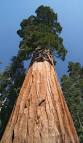 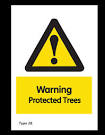 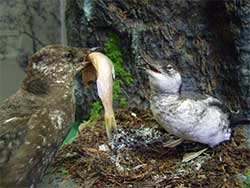 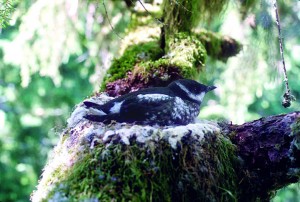 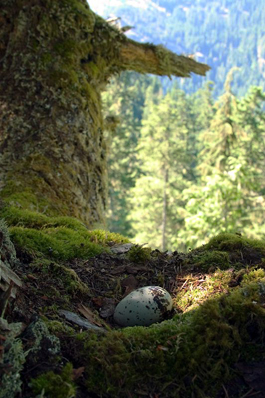 El mérgulo pone un huevo.  Cuando sale del cascarón el polluelo se alimenta de peces.
Cuidado árbol protegido
29
¿Qué significa que los mérgulos son aves muy raras? 

Los mérgulos viven en los bosques de Oregón.

Los mérgulos son aves marinas.

Los mérgulos hacen sus nidos en los árboles de secuoya roja (redwoods).

Los mérgulos no se ven muy a menudo.
¿Qué es un leñador? 

 un nido en un árbol viejo de secuoya roja (redwood)

 alguien que corta árboles

 grandes ramas de árboles con musgo espeso

 un letrero justo debajo de un viejo árbol de secuoya roja  (redwood)
30
3. ¿Cuántos huevos a la vez ponen los mérgulos? 
      

uno

seis

tres

dos
¿Qué hace que sea seguro para los mérlugos hacer sus nidos en el viejo árbol de secuoya roja (redwood) cada año?

Estaba en un bosque en Oregón cerca del océano.

Era perfecto para hacer un nido.

Las grandes ramas del árbol tenían musgo espeso.

Un letrero protegiendo el árbol.
31
5. ¿Qué información está en ambos cuentos? 
             

Ambos cuentos tienen información sobre los mérgulos.

Ambos cuentos tienen información sobre las ardillas.

Ambos cuentos tienen información sobre las secuoyas rojas (redwoods).

Ambos cuentos tienen información sobre los leñadores.
¿Qué detalles acerca de la secuoya roja (redwoods) se encuentran en ambos cuentos?

Las semillas de la secuoya roja (redwood) se esconden debajo de la tierra.

Los árboles de secuoya roja (redwoods) crecen en el bosque.

Los árboles de secuoya roja (redwoods) tienen grandes ramas con musgo espeso. 

Las semillas de la secuoya roja (redwood) se doblan.
32
33
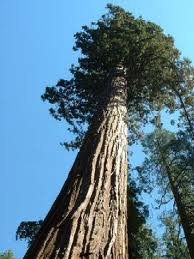 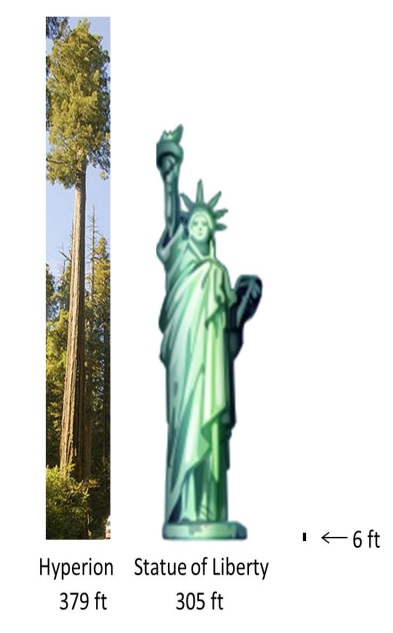 305 pies.
Equivalencia de grado: 3.2
Escala Lexile: 670
Basado en la versión original en inglés
Secuoyas gigantes y Secuoyas rojas (Redwoods)  
Artículo adaptado por: Dr. Orobsllih    

Muchas personas confunden a los árboles de secuoya gigantes con los árboles de secuoya rojas (redwoods). En realidad son árboles muy diferentes. ¿Cómo puedes notar la diferencia?
La secuoya gigante es el árbol más ancho del mundo. La secuoya gigante tiene un tronco enorme. Algunos árboles de secuoya gigante son tan anchos que un carro puede pasar a través de ellos.
379  pies.
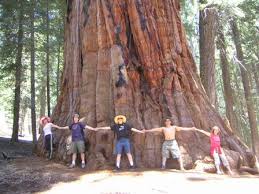 1. Un árbol ancho de secuoya gigante.
La secuoya roja (redwoods) es el árbol más alto del mundo. ¡Muchas secuoyas rojas son más altas que la Estatua de la Libertad! La secuoya roja (redwoods) es alta, pero tiene un tronco delgado.
Hojas, piñas (o conos) y semillas
de la secuoya gigante
Las hojas de la secuoya gigante son escamosas.  Las piñas y las semillas de la secuoya gigante son mucho más grandes que las piñas y las semillas de la secuoya roja.
2. La Estatua de la Libertad y un árbol de secuoya roja (redwood) son casi de la misma altura.
3. Semillas y piñas grandes de  la secuoya gigante
Hojas, piñas (o conos) y semillas
de la secuoya roja (redwood)
Las hojas del árbol de la secuoya roja (redwood) parecen más como agujas. Los árboles de secuoya roja (redwood) también tienen piñas y semillas, pero son más pequeñas que las de la secuoya gigante.
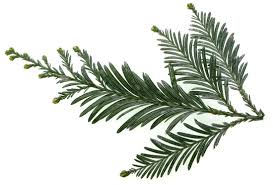 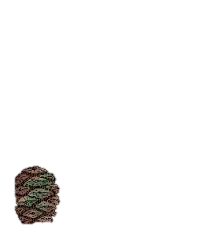 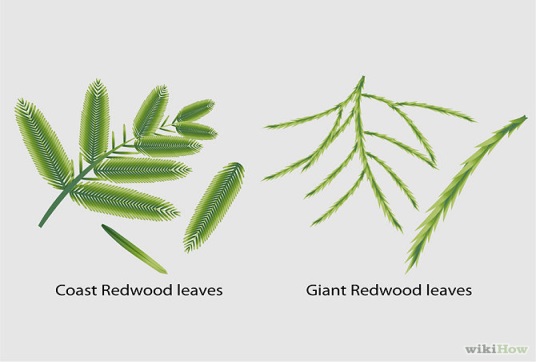 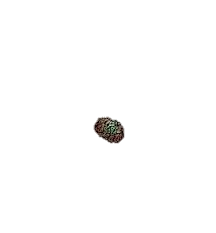 4. Piñas y semillas de la secuoya roja (redwood)
34
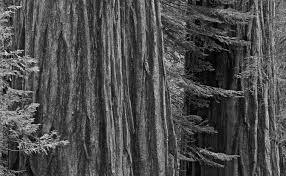 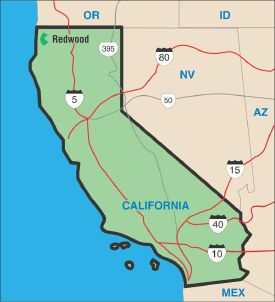 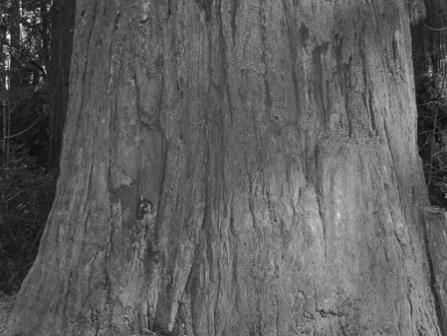 Secuoyas gigantes y Secuoyas rojas (redwoods) Continuación…
Secuoya roja (Redwood)
Corteza del árbol
La madera de la secuoya gigante es muy áspera. La corteza de la secuoya gigante es de un color marrón rojizo brillante.
 
La madera de la secuoya roja (redwood) es áspera, pero no tan áspera como  la de la secuoya gigante. La corteza de la secuoya roja (redwood) es en realidad de color marrón claro. La corteza de la secuoya roja (redwood) puede tener hasta 1 pie de espesor.
Secuoya gigante
árbol de secuoya gigante
árbol de secuoya roja
Hábitat
Ambas, la secuoya gigante y la secuoya roja (redwood) se encuentran solamente en  el estado de California. 

La secuoya gigante crece sola o en grupos. Crece en el centro de California. 

La secuoya roja (redwoods) crece en grupos cerca del Océano Pacífico, a lo largo de la costa en el norte de California.
35
Equivalencia de grado: 3.8
Escala Lexile: 590
Basado en la versión original en inglés
¡La cosa viviente más grande!
 Artículo escrito por: Dr. Orobsllih    

1
Las secuoyas gigantes crecen a altas elevaciones. Es muy seco. Esto ayuda a las piñas de secuoya gigante a abrirse. Después que la piña se abre, las semillas caen al suelo. Pronto, nuevos arboles empiezan a crecer.  Las secuoya gigante solo puede encontrarse en California. 

2
La corteza de la secuoya gigante es áspera. Tiene un color marrón rojizo. La corteza de 
la secuoya gigante puede crecer hasta 3 pies de espesor. La corteza gruesa protege a los árboles contra los insectos y el fuego.  


3
Las secuoyas gigantes son los árboles más grandes.  Hay una 
secuoya gigante famosa, conocida como el General Sherman. Es tan ancho y alto que es llamado el árbol vivo más grande. Además, ¡es la cosa viviente más grande que existe!
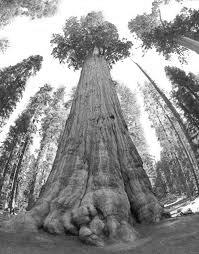 36
¿Qué información se recuenta en la imagen 1 de Secuoyas gigantes y Secuoyas rojas (redwoods)? 

cuán ancho es el tronco de la secuoya gigante

cuán alto es un árbol de secuoya gigante

las diferencias de los tamaños de las piñas

dónde se encuentran las secuoyas gigantes y secuoyas rojas (redwoods) en California.
10. ¿Qué significa la palabra elevaciones, de acuerdo a su uso  en la oración a continuación?

Las secuoyas gigantes crecen mayormente en las más altas elevaciones del centro de California.

      
lugares que están más arriba que otros

lugares que están más abajo que otros

lugares cerca de California

lugares cerca del Océano Pacífico
37
11. ¿Qué evidencia del artículo, Secuoyas gigantes y Secuoyas rojas (redwoods) apoya el que los árboles de secuoya gigante son muy anchos?

El árbol de secuoya gigante crece solo.

Tiene un tronco delgado.

Las piñas y las semillas de la secuoya gigante son mucho más grandes.

Un carro puede pasar a través de ellos.
12.  Según el artículo, Secuoyas gigantes y Secuoyas rojas (redwoods),  ¿por qué es la corteza del árbol de la secuoya gigante importante?
   
El calor seco de las montañas ayuda a las piñas de la secuoya gigante a abrirse.

La corteza gruesa proporciona a los árboles protección contra los insectos y el fuego.

 La corteza gruesa proporciona protección contra los osos. 

 El General Sherman pesa 2.7 millones de libras.
38
13. ¿Qué detalle a continuación, está solamente incluido en el artículo, ¡La cosa viviente más grande!?

La corteza es marrón rojiza.

La corteza puede tener hasta 3 pies de espesor.

La corteza es áspera.

Ellos tienen troncos delgados.
14. ¿Qué detalles clave dan los autores de ambos artículos sobre la corteza de la secuoya gigante?

La corteza de la secuoya gigante puede crecer hasta 3 pies de espesor.

La corteza de la secuoya gigante es de color marrón rojizo y es áspera. 

La corteza de la secuoya gigante es más áspera que la corteza de la secuoya roja.

La corteza gruesa de una secuoya gigante le proporciona al árbol protección contra los insectos y el fuego.
39
40
Puntos importantes
¡La cosa viviente más grande!
Secuoyas gigantes y Secuoyas rojas (Redwoods)
Similar
41
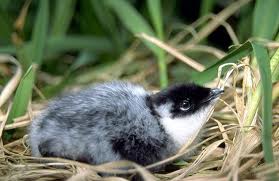 42
20. Lee la siguiente oración. 
Editar y Clarificar L.2.1c  Pronombres Reflexivos  Objetivo 9


El niño se trató subirse a la secuoya gigante por su cuenta.

       ¿Cuál es la forma correcta de escribir esta oración?

       A. El niño te trató subir a la secuoya gigante por su cuenta.

       B. El niño me trató de subirse a la secuoya gigante por su cuenta.

       C. El niño se trató de subir a la secuoya gigante por su cuenta.

       D. El niño nos trató de subirse a la secuoya gigante por su cuenta.
43
Instrucciones para el estudiante:  


Parte 2 
Tu tarea:
Vas a escribir un cuento narrativo. Esto significa que tiene un principio, un medio (desarrollo) y un final. Esto es un cuento imaginario. En tu cuento escribirás sobre un personaje que va a ir a una excursión para aprender de los árboles de secuoya roja.  Utilizarás detalles de los textos que leíste para ayudarte a escribir tu cuento. Luego, hablarás de lo siguiente:

1.  ¿Cuál es el escenario? ¿Quién es el personaje?
2.  ¿Qué sucedió a lo largo del camino?
3.  ¿Qué vio, escuchó y sintió el personaje?
4.  ¿Qué aprendió el personaje sobre los árboles de secuoya roja, en su paseo?

Recuerda:
Planificar tu escrito. Puedes utilizar tus notas y respuestas.

Escribir, revisar y editar tu primer borrador.

Escribir tu versión final sobre el personaje que va a una excursión para aprender más sobre  los árboles  de secuoya roja.


¿Cómo serás calificado?
44
45
46
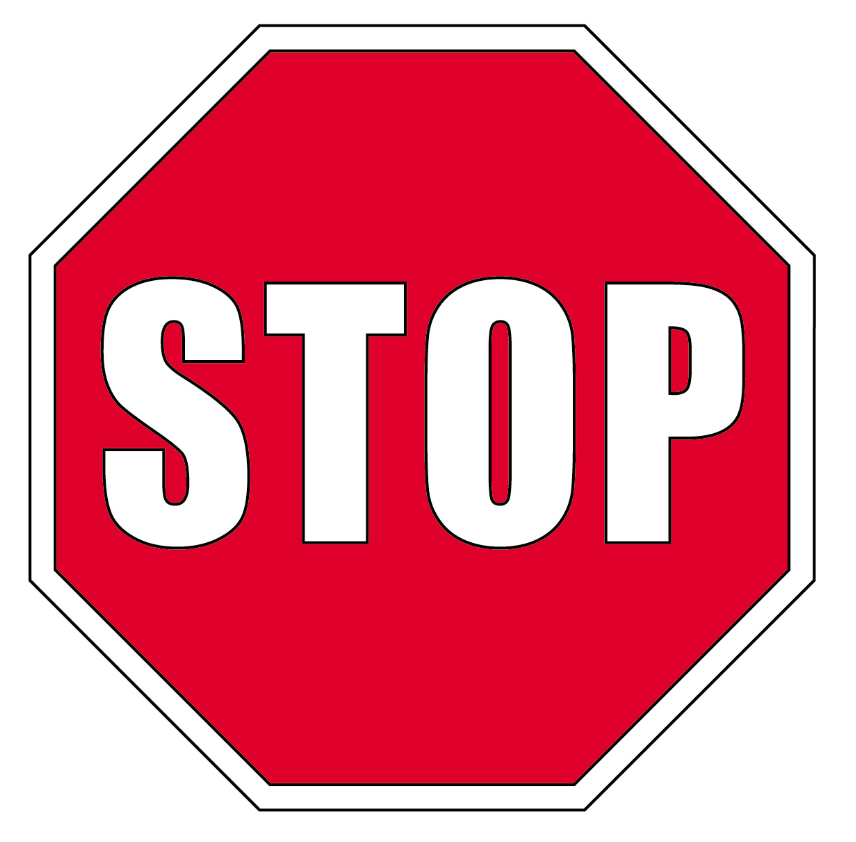 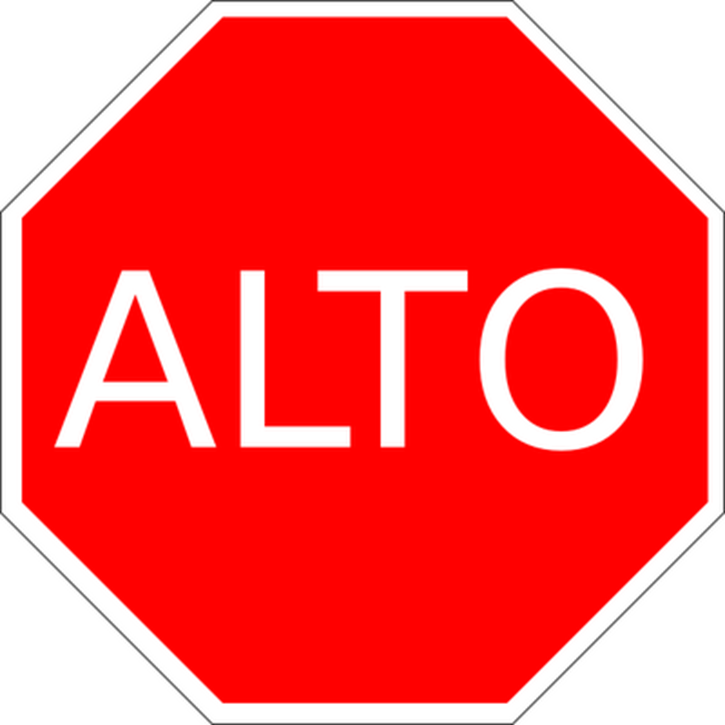 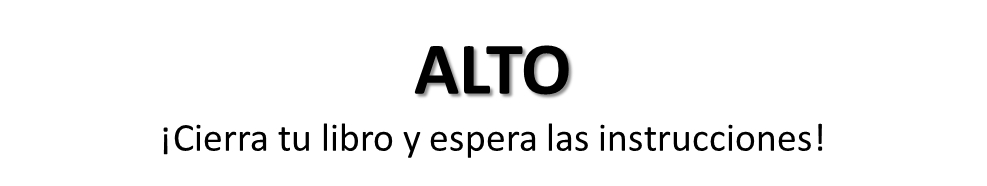 47
Colorea la casilla de verde si su respuesta es correcta. Colorea de rojo la casilla si tu respuesta no es correcta.
48